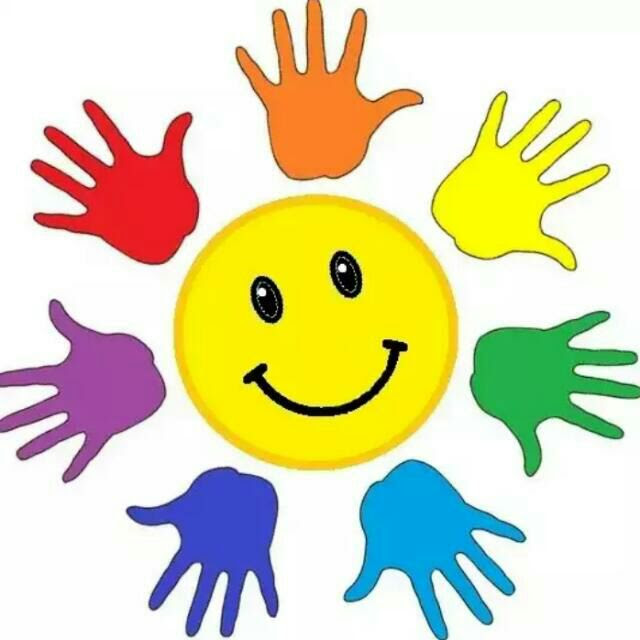 Проект «Умелые ручки» в  средней группе       (КРУЖКОВАЯ ДЕЯТЕЛЬНОСТЬ)
Часть 1
Воспитатель: АфонинаТ.А.
Цель программы
 Развитие познавательных, конструктивных, творческих и художественных способностей в процессе создания образов, используя различные материалы и техники.
Задачи:
Воспитание трудолюбия, аккуратности, желание доводить начатое дело до конца .
Развитие художественно-творческих способностей и творчества детей.
Изготовление детьми атрибутов для сюжетно-ролевых и дидактических игр, игр-драматизаций, использование детских поделок для оформления интерьера дошкольного учреждения .
Обучение детей различным приемам преобразования ткани.
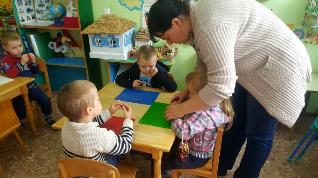 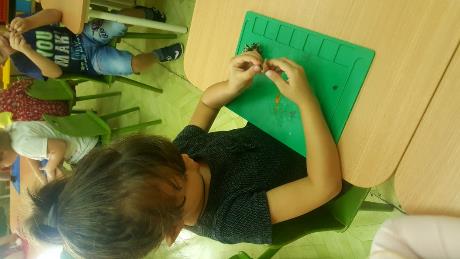 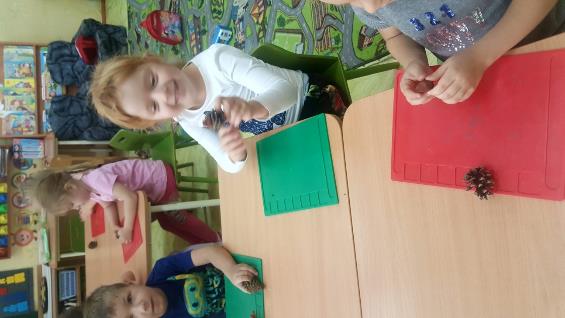 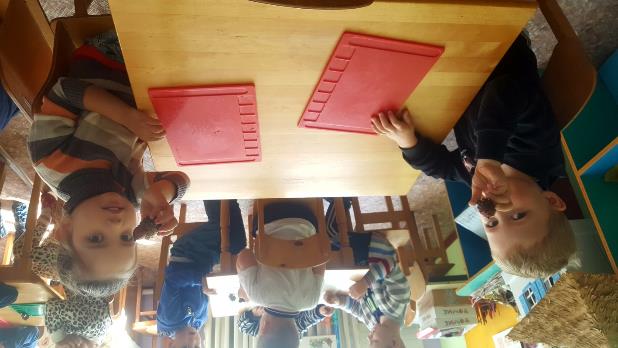 Тема: «Ёж» (с использованием природного материала)
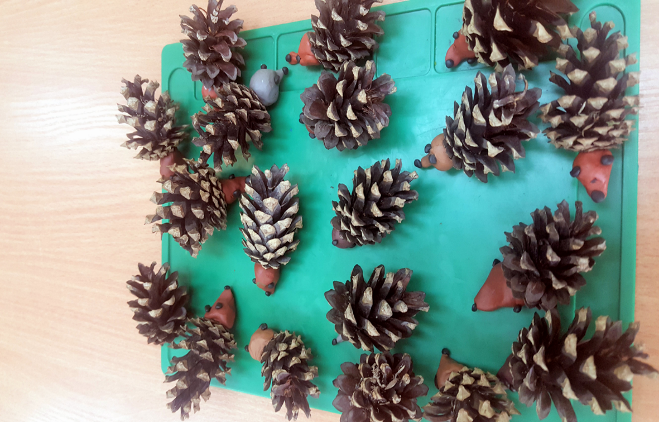 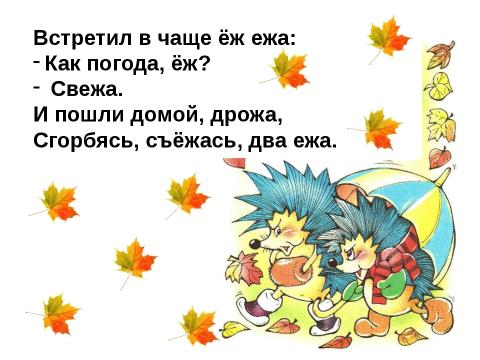 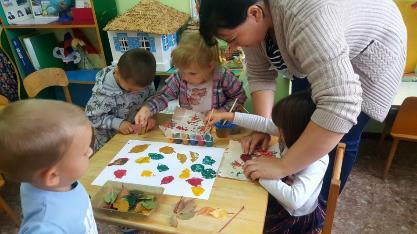 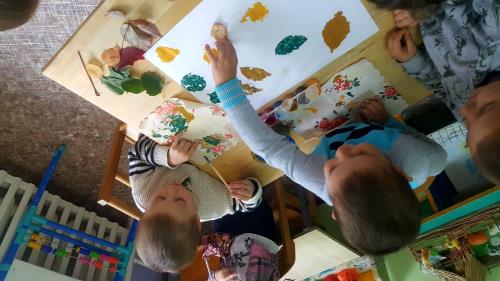 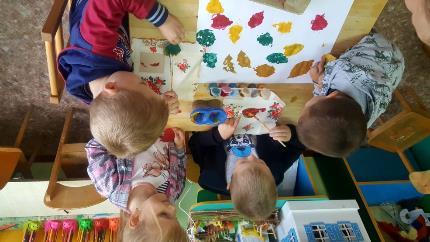 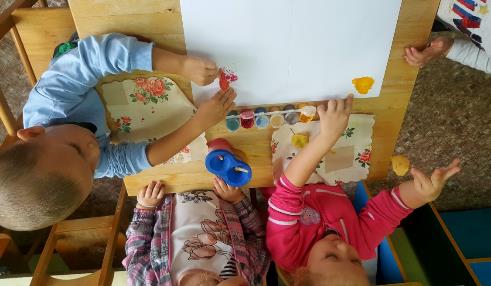 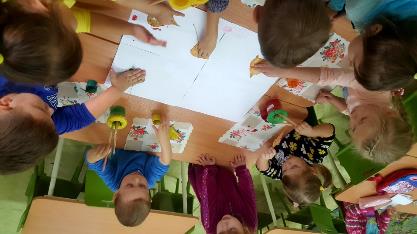 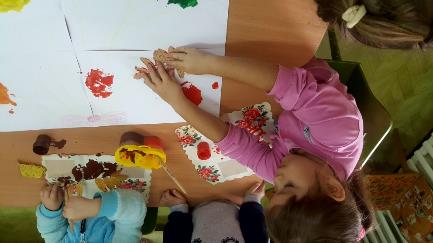 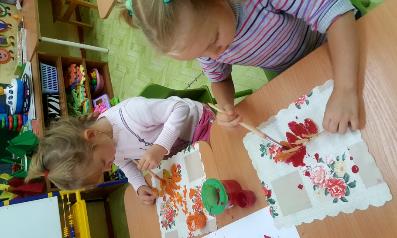 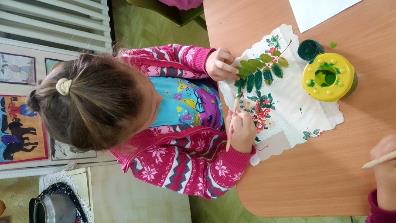 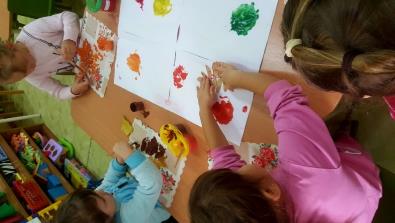 Тема: "Красивый букет" (печатание растений)
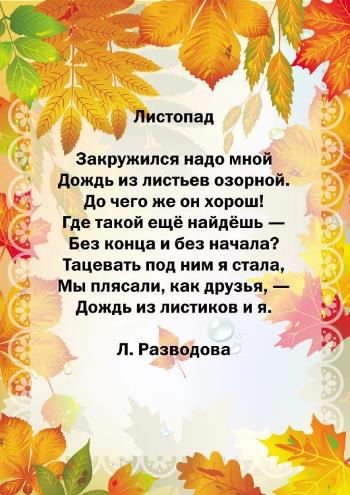 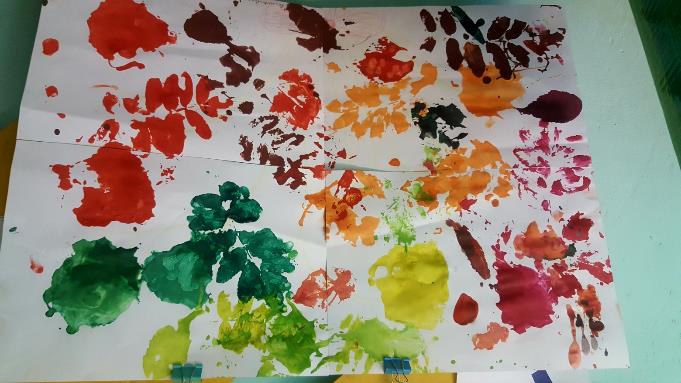 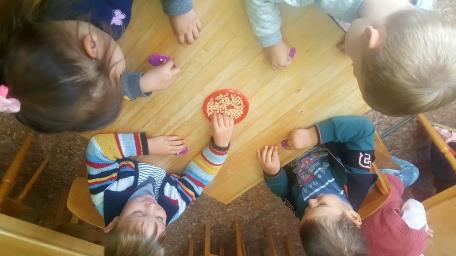 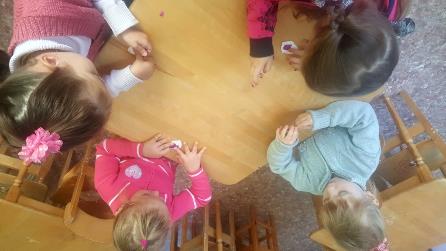 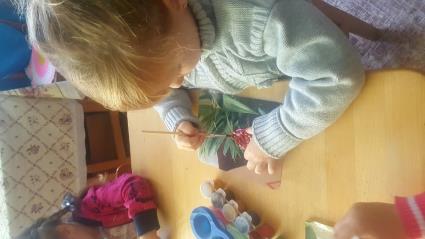 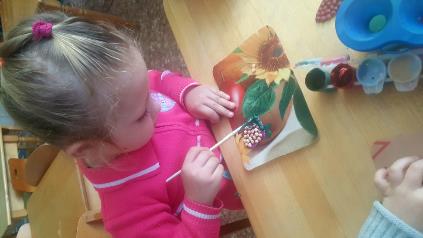 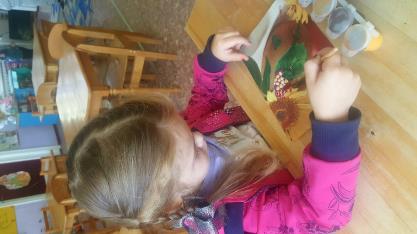 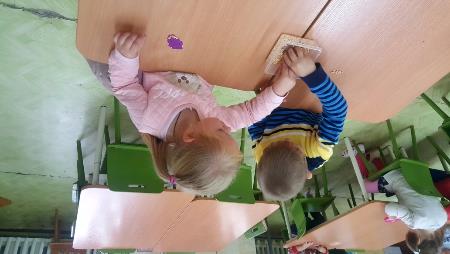 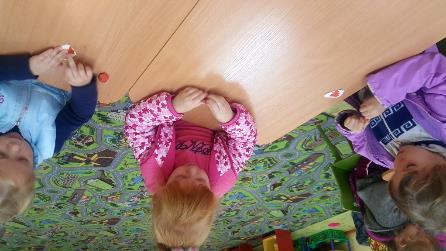 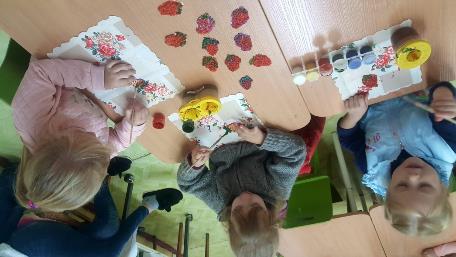 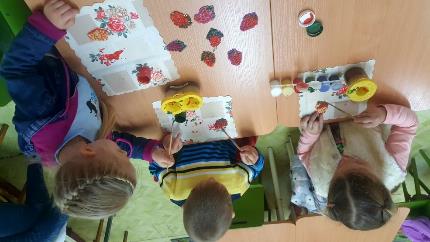 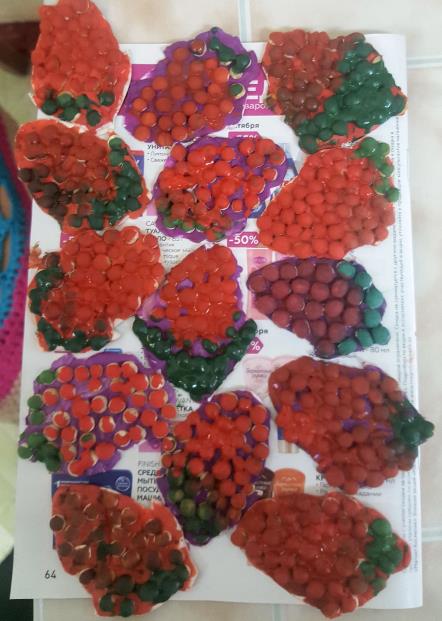 Тема: «Клубничка» (из гороха)
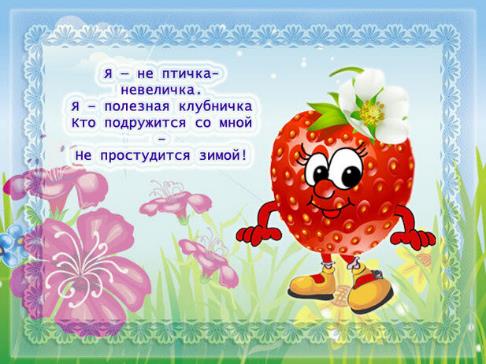 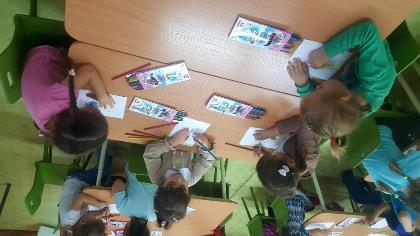 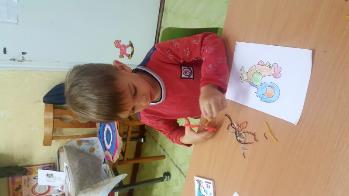 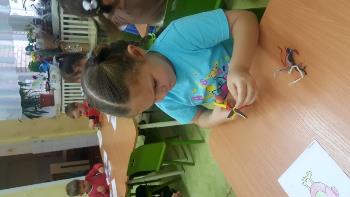 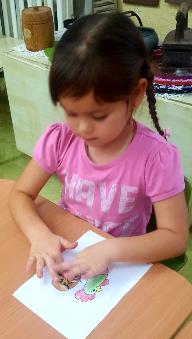 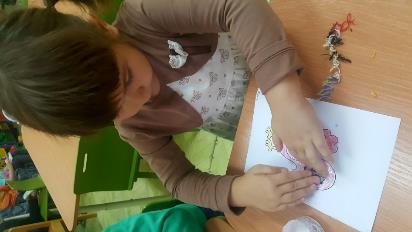 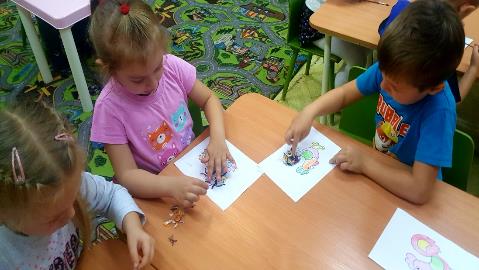 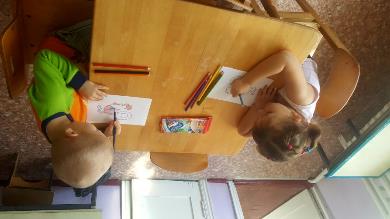 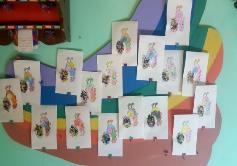 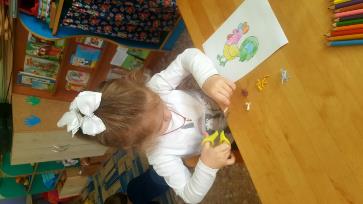 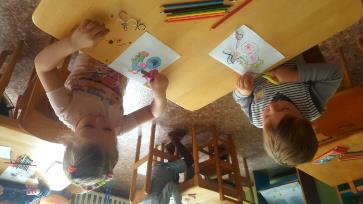 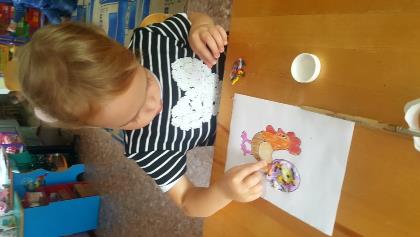 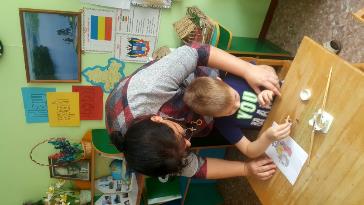 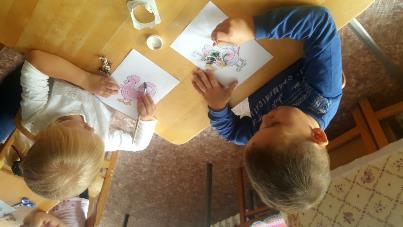 Тема: "Радужный петух" (аппликация из ниток).
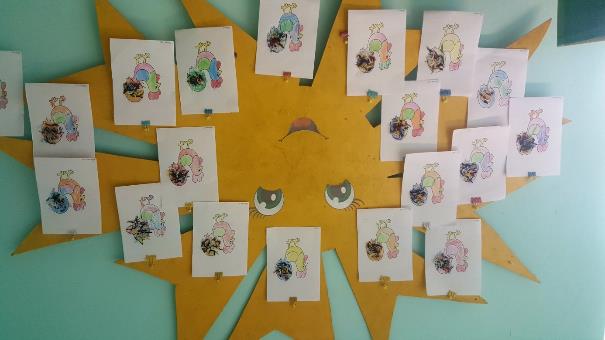 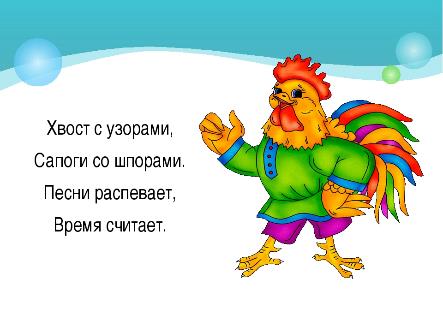 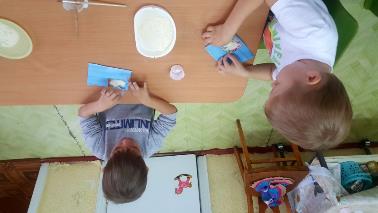 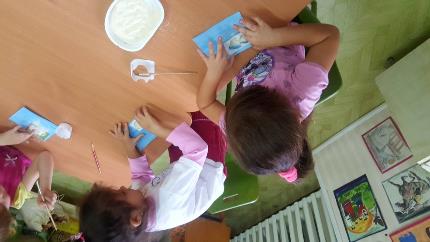 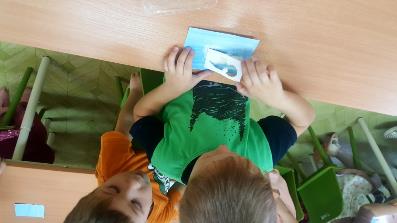 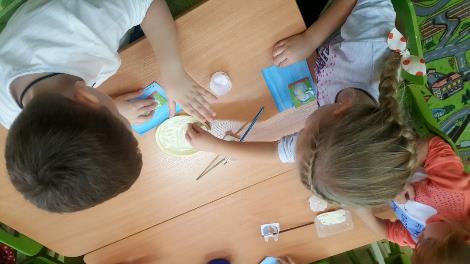 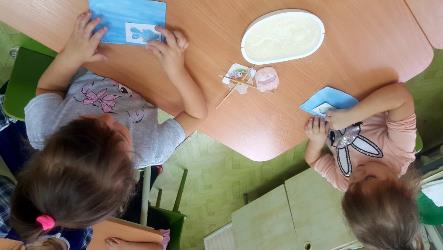 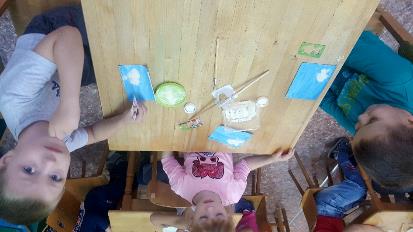 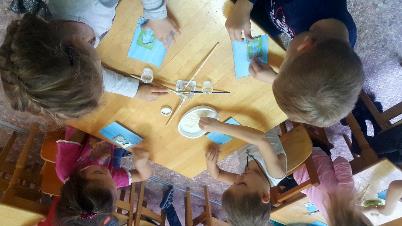 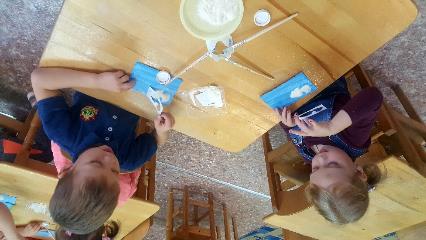 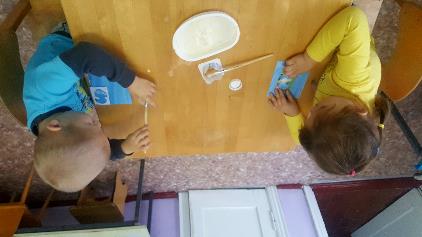 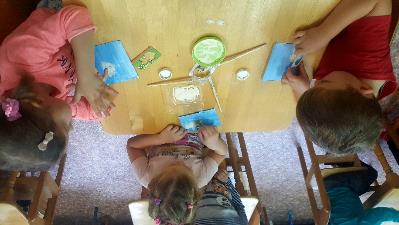 Тема : "Наш аквариум" (рисование манкой)
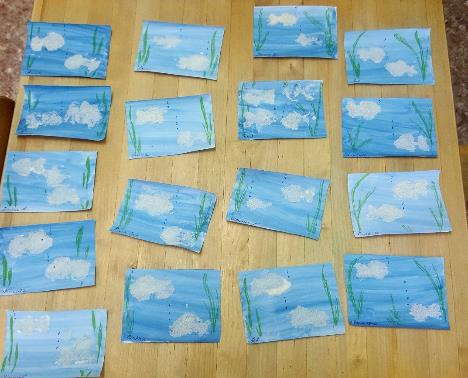 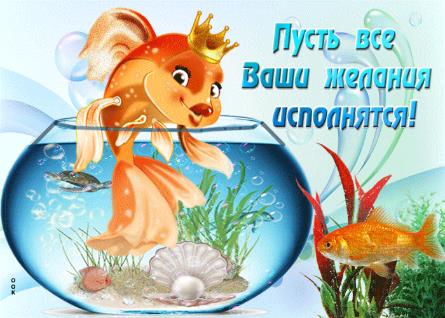 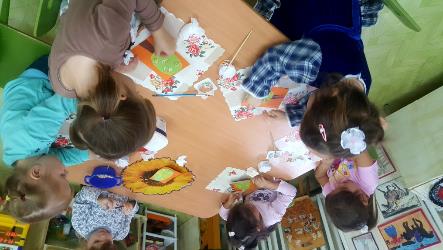 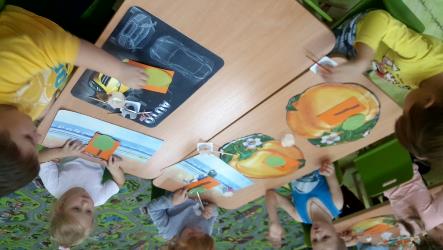 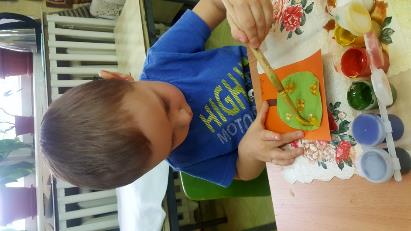 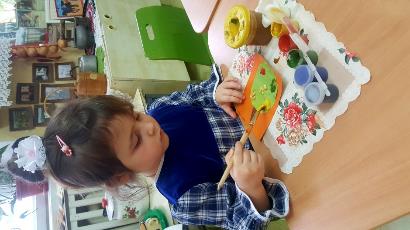 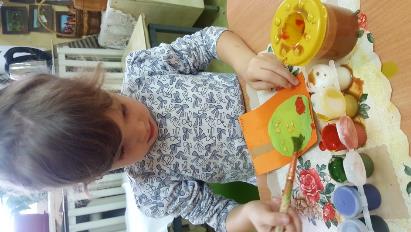 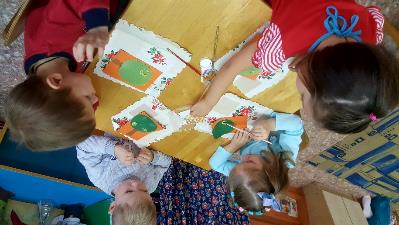 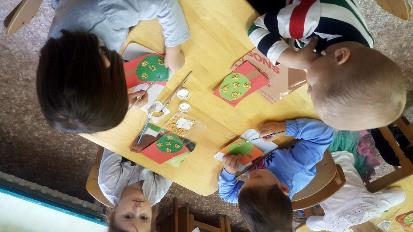 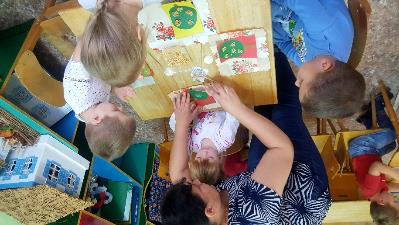 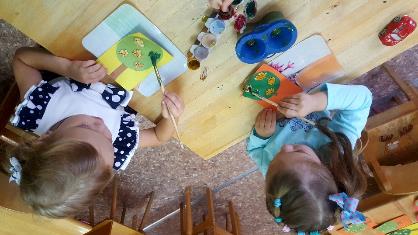 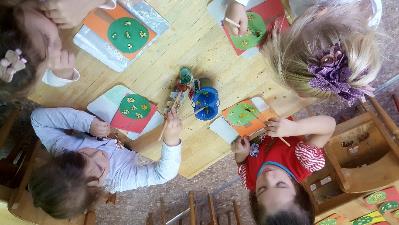 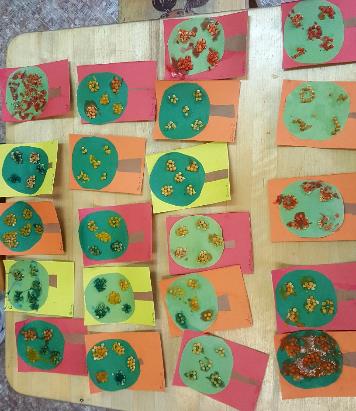 Тема : «Яблоневый сад» (горох)
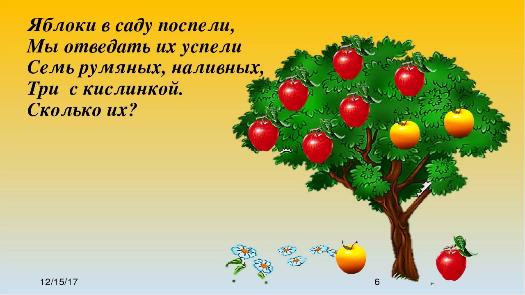 Тема:  «Веселые бабочки» (из ткани)
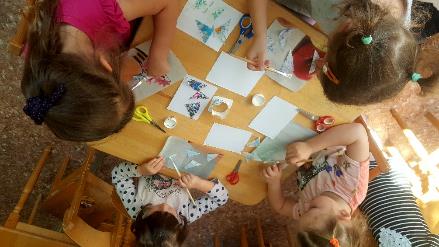 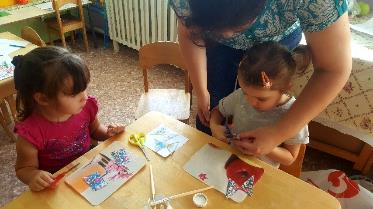 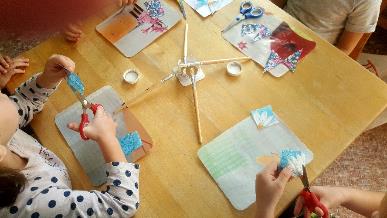 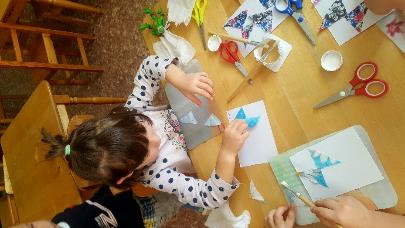 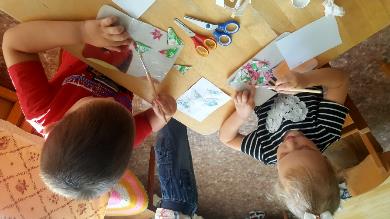 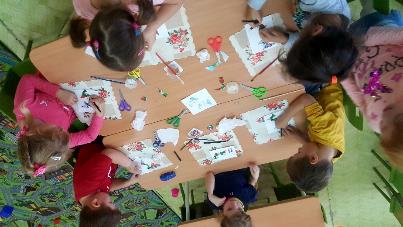 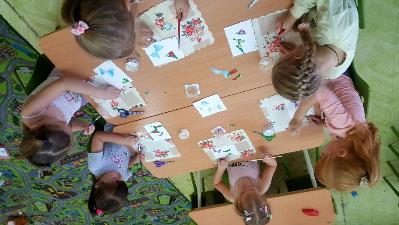 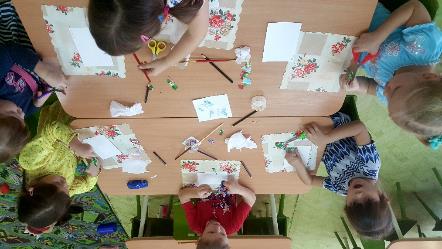 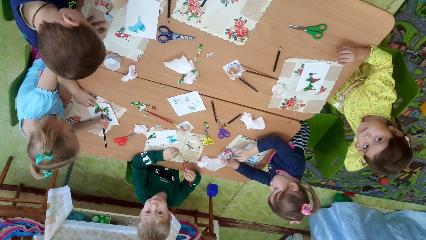 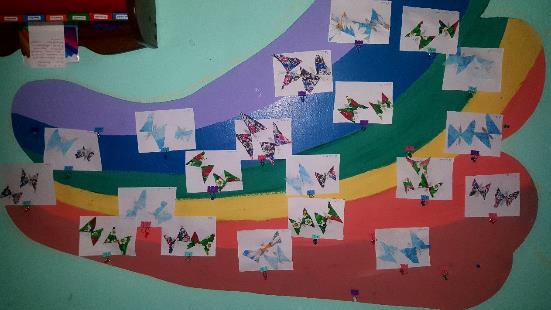 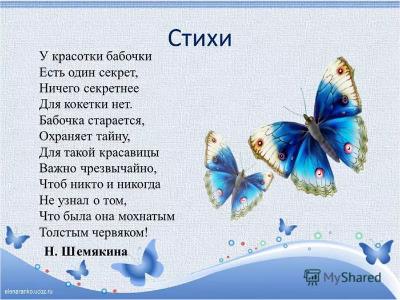 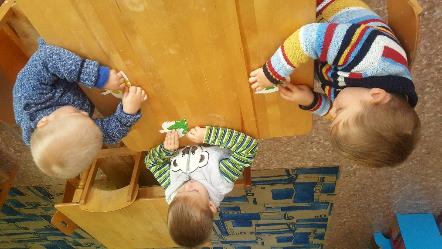 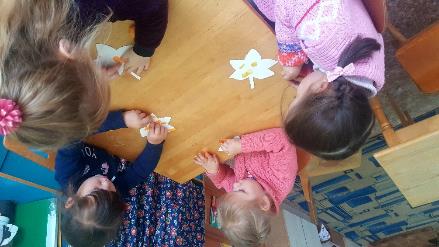 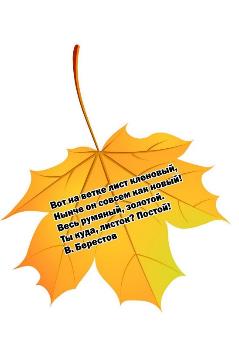 Тема: «Осень в гости к нам пришла»
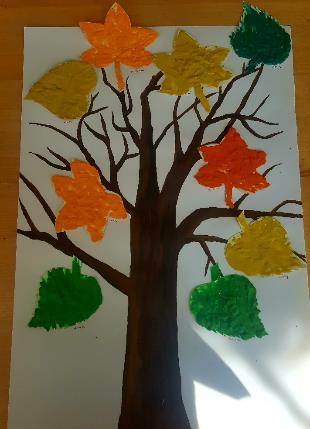 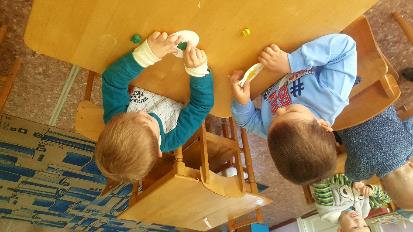 Тема :«Ежик» (горох)
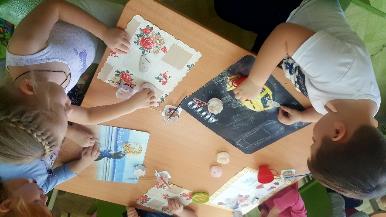 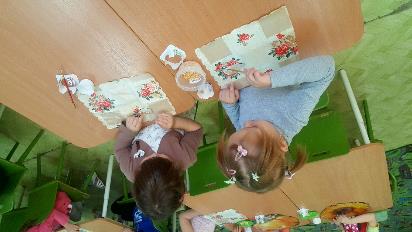 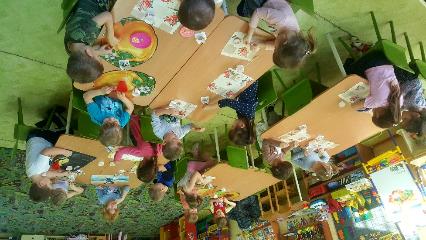 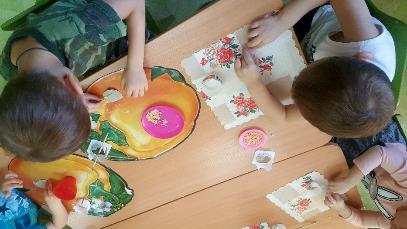 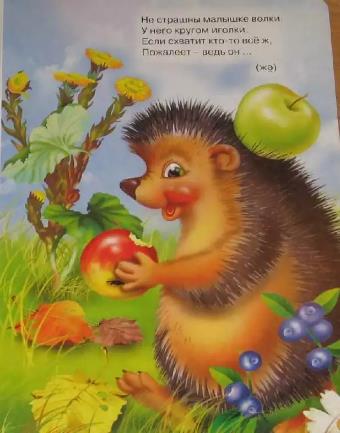 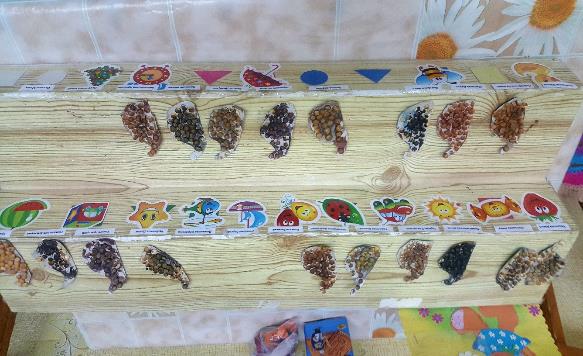 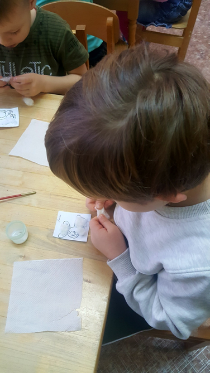 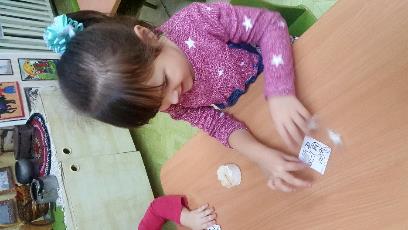 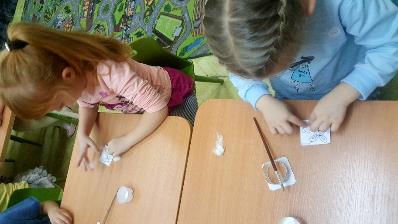 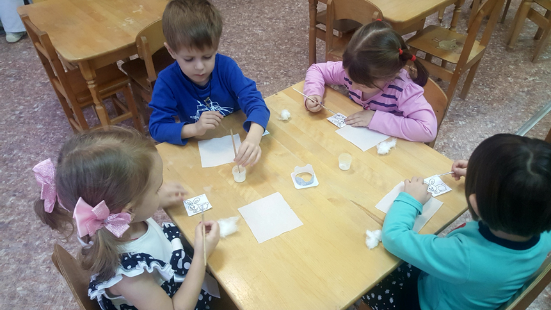 Тема: «Зайка беленький сидит»
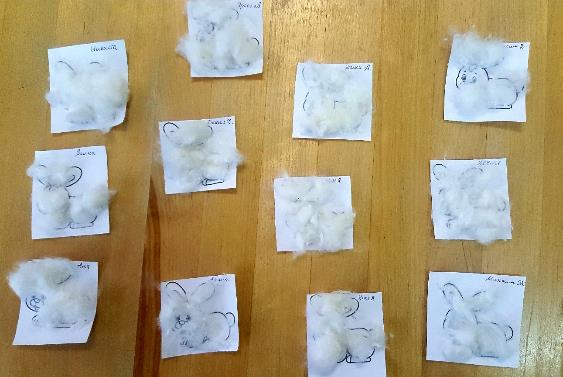 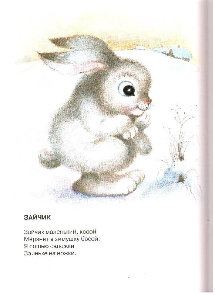 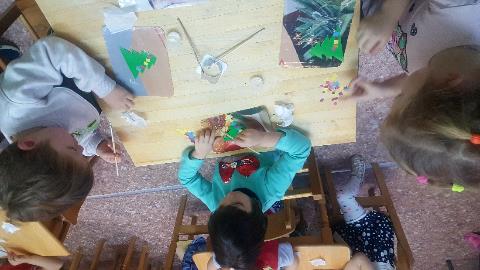 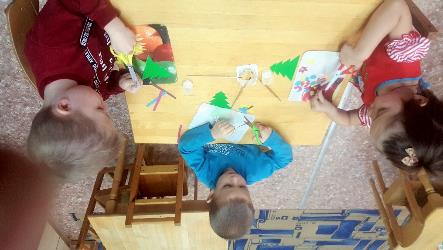 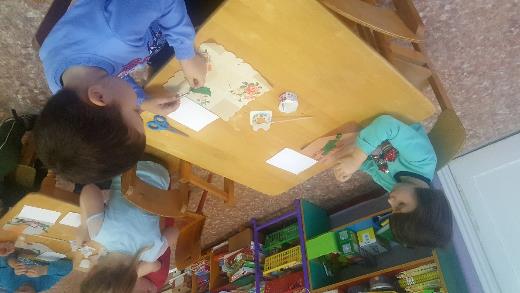 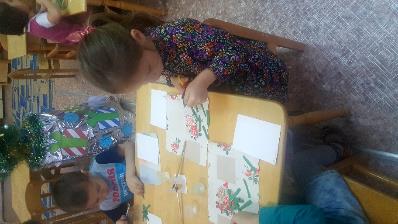 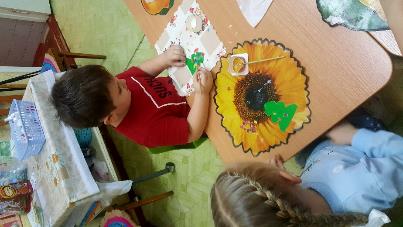 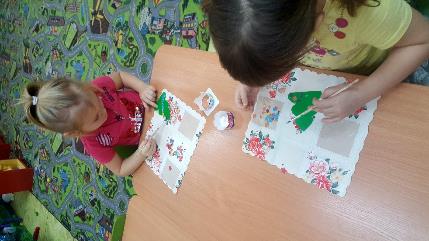 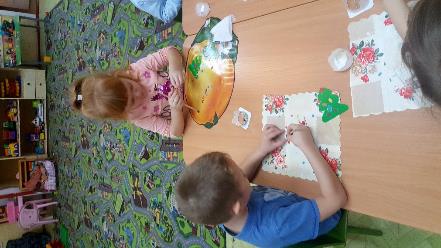 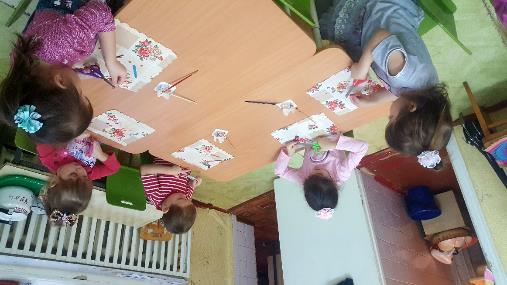 Тема: «Елочка»
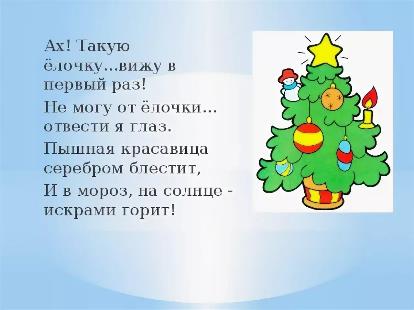 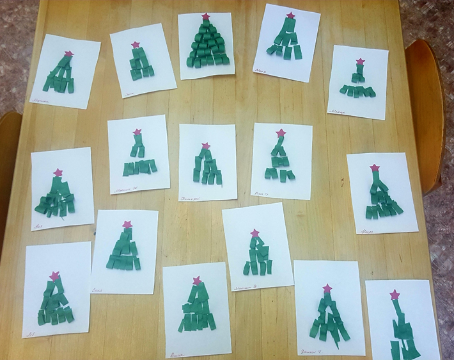 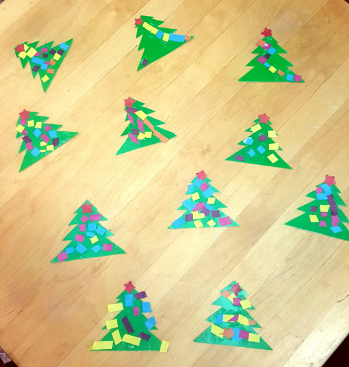 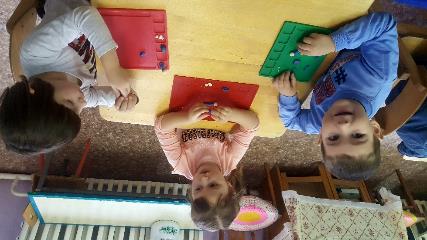 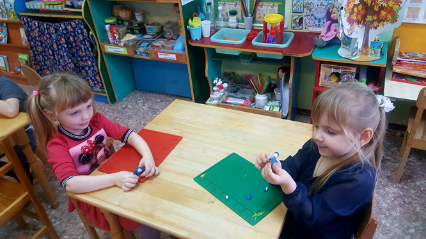 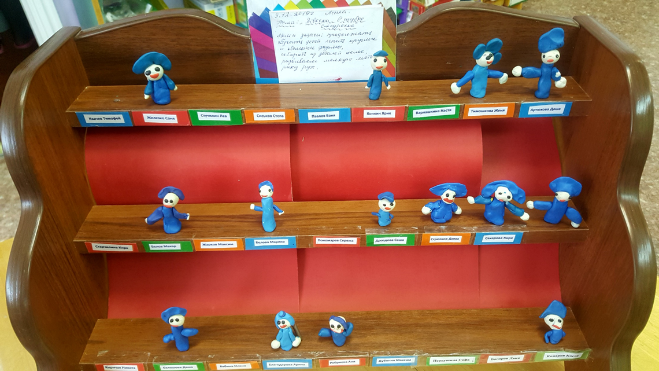 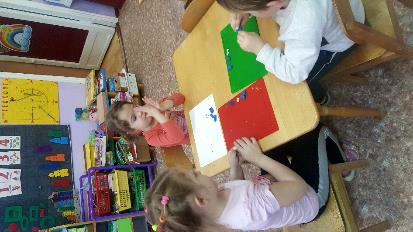 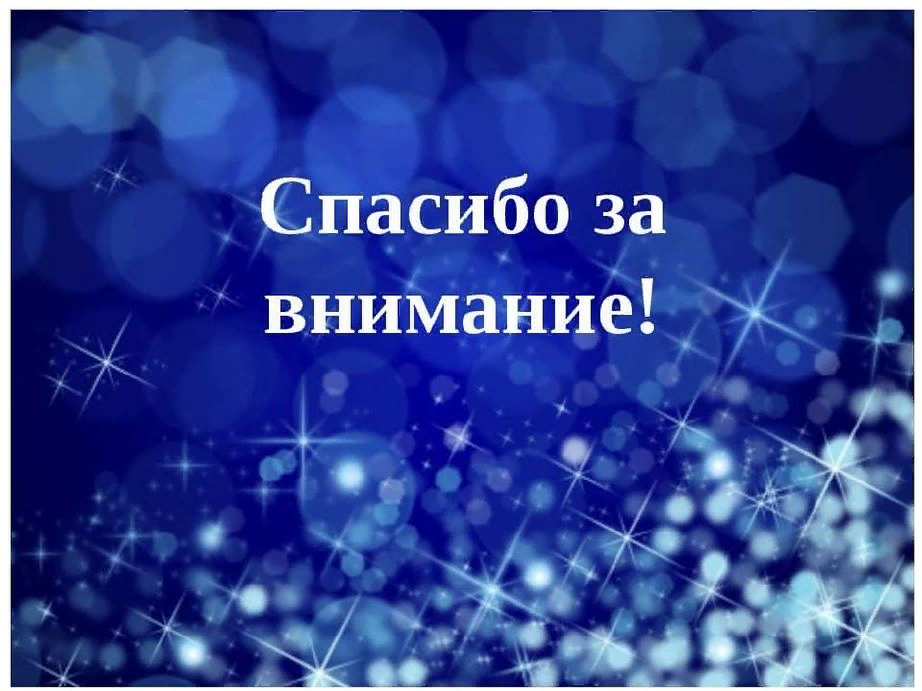